فصل دوازدهم از کتاب اقتصاد مدیریت پیشرفته موقعیت یابی استراتژیک بنگاه های اقتصادینویسنده: دکتر محمدرضا حمیدی زاده
ارائه دهنده: زینب ابوطالبی
بهار 1393
معرفی نویسنده
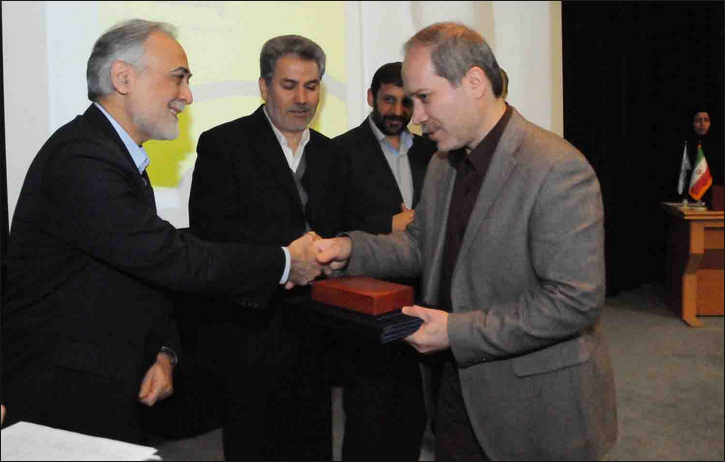 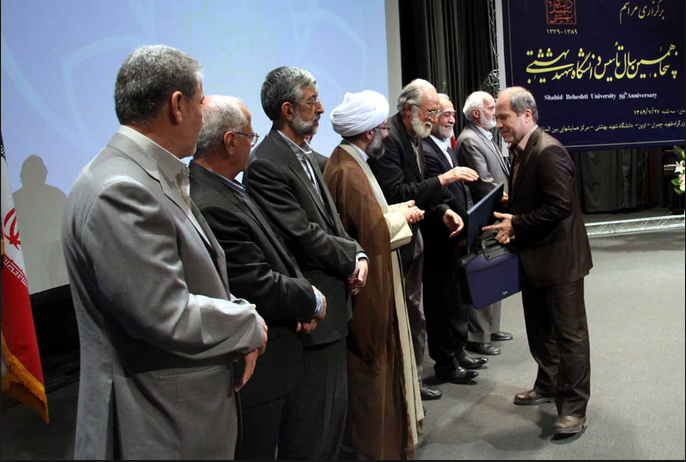 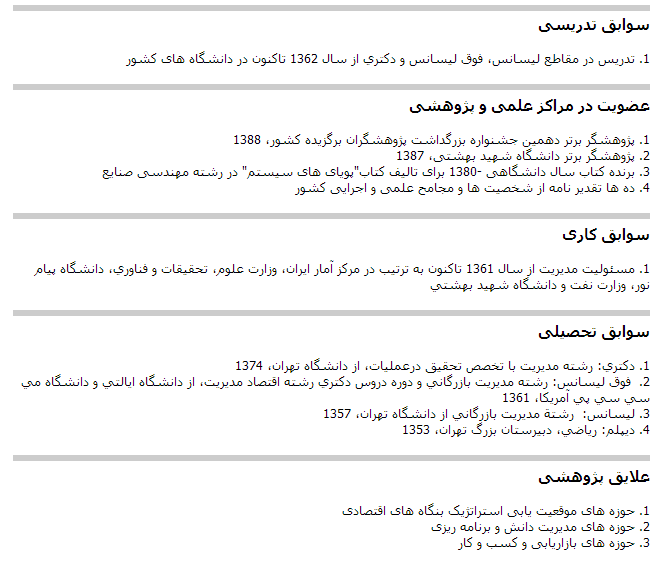 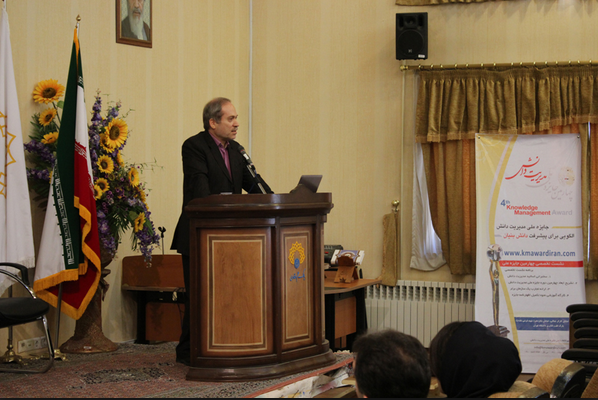 2
معرفی نویسنده(ادامه)
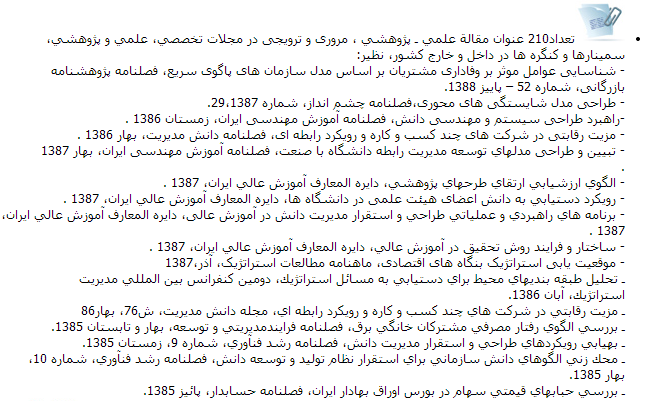 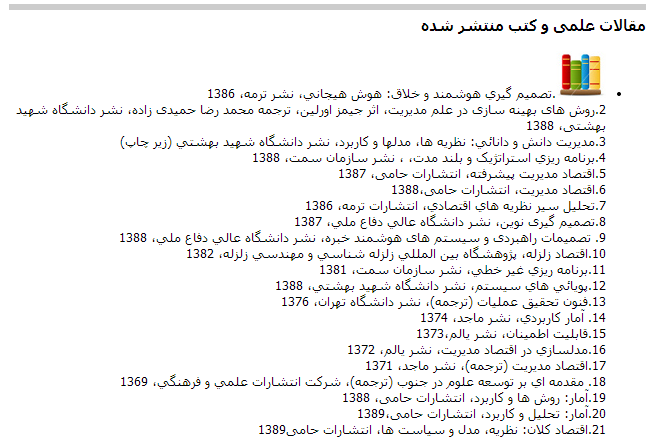 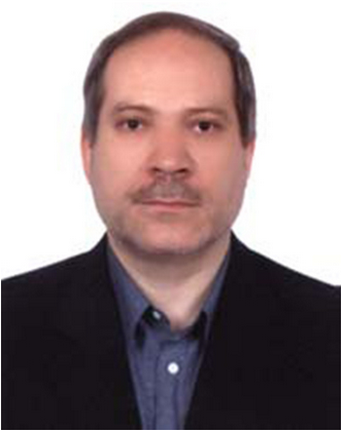 3
معرفی کتاب اقتصاد مدیریت پیشرفتهنوشته دکتر محمد رضا حمیدی زاده؛ عضو هیات علمی دانشگاه شهید بهشتی  ویراست دوم- چاپ دوم1389
اقتصاد مدیریت به نحوی نظام مند؛ چارچوب، روش های اصلی تجزیه و تحلیل و ابزارهای شناخت تصمیم گیری های اقتصادی بنگاه را برای هدایت بهتر فعالیت در محیط، فراهم می کند.
بنگاه های اقتصادی نیازمند بهره گیری از اقتصاد مدیریت برای ارتقای مهارت های سیاستگذاری، برنامه ریزی و تصمیم گیری در ساختارهای بازار هستند. مدیران، کارشناسان و اقتصاد شناسان مدیریت در تبیین، تحلیل و پیش بینی رفتارهای بنگاه های اقتصادی به کاربرد هم زمان نظریه های تقاضا، عرضه، تولید، مخارج، روش های قیمت گذاری و حتی سیاست های اقتصادی در چارچوب نوع منتخب ساختار بازار نیازمند هستند. 
این کتاب به منظور دستیابی به هدف های مذکور و برای نهادینه کردن رشته اقتصاد مدیریت در کشور نوشته شده است.
در این کتاب مباحث پیش رفته و نوین اقتصاد مدیریت در 4 بخش و 13 فصل ارائه گردیده است.
4
معرفی کتاب(ادامه)
5
6
هدف این فصل معرفی
توانمندی های بنیادی 
ساز و کارهای آن ها 
تحلیل آثار مربوط 
است تا با بهره گیری از آنان بنگاه ها بتوانند به سرآمدی و تعالی رفتارهای تجارت بر پایه قاعده مندی های اقتصادی نایل آیند.
هدف موقعیت یابی ارائه گزاره هاي عمومي براي تبيين, پيش بيني و توصيه هاي سياستي براي موقعيت يابي استراتژيك بنگاه هاي اقتصادي است. 
موقعيت يابي استراتژيك، سازوكارهايي را از مباني علم اقتصاد براي درك مزيت رقابتي فراهم مي سازد كه در آن چگونگي تشخيص كسب مزيت رقابتي، شروط پايدار ماندن مزيت رقابتي به وجودمي آيد.
موقعیت یابی در صدد است تا با ارائه دیدگاهی برای شناخت نحوه رقابت بنگاه ها، چگونگی ساماندهی فرآیندهای تصمیم گیری را برای نیل به اصول مطمئن تری جهت اخذ تصمیمات استراتژیک مناسب، نشان دهد.
بنگاه های اقتصادی می توانند با بهره گیری از رهیافت های موقعیت یابی و در راستای تفکرهای سیستمی اقتصاد، با حذف شکاف میان اندیشه ها و اقدامات؛ شناخت، تصمیم ها و رفتارها، وبا تهیه نقشه های عملیاتی، موقعیت پیشی جو نسبت به رقبا برای خود ترسیم کنند.
7
[Speaker Notes: در واقع هدف اصلی این فصل این است که نشان دهد چگونه توصیه های سیاستی در چارچوب دیدگاه های سیستمی و جامع نگر منجر به تصمیم های اقتصادی بهتری خواهد شد.]
هدف اقتصاد و كسب و كار ملي در  منطقه بايد ايجاد بازار و جلب مشتري باشد. دستيابي به اين هدف با خلق و انتقال ارزش اقتصادي امكان پذير مي شود. بنگاه هاي اقتصادي كشور بازوي حضور در بازارهاي منطقه و جلب مشتري قلمداد مي شوند. پايداري اين بنگاه ها در عرصه رقابت منوط به كسب موفقيت در سهمي از اين ارزش در قالب سود است. سودآوري بنگاه ها به دو عامل بستگي دارد:
 شرايط اقتصادي بازار
موفقيت بنگاه در خلق ارزش بيش از رقبا
مقدار ارزشي كه بنگاه در مقايسه با رقباي خود خلق مي كند به موقعيت هزينه اي و منفعتي اش نسبت به رقبا بستگي دارد. كسب و كارهاي موفق در ايجاد ارزش بيشتر نسبت به رقبا، به موقعيتي مزيت دار نسبت به رقبا در بازار وابسته است.
8
نقشه ارزش ابزار تاکتیکی برای دست یابی به موقعیت برتر استراتژیک
9
نقشه ارزش، موقعيت هاي قيمت ـ مقدار بنگاه ها را در بازار نشان  مي دهد.
قیمت
مازاد کم مصرف کننده
منحنی بی تفاوتی
F
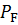 B∆
E
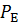 مازاد بالای مصرف کننده
q∆
کیفیت
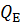 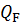 10
شكل قبل، نمونه اي از نقشة ارزش است. خط توپُر در اين شكل، منحني بي تفاوتي است. اين منحني تركيباتي از قيمت ـ كيفيت است كه در آن، مازاد مصرف كنندگان برابر است . موقعيت هاي قيمت ـ كيفيت در زير منحني بي تفاوتي، نشانگر مازاد مصرف كننده است. اين نقاط نشانگر مازادي هستند كه ناشي از نقاط روي منحني است. موقعيت هاي قيمت ـ كيفيت كه بالاتر از منحني بي تفاوتي است، مازاد مصرف كننده اي را ايجاد كرده كه  كمتر از نقاط و تركيبات واقع روي منحني بي تفاوتي است. زماني كه بعضي از تركيب ها و موقعيت ها روي يك منحني بي تفاوتي خاص قرار مي گيرد و بعضي خارج از آن، مصرف كننده به سوي بنگاه هايي سوق پيدا مي كندكه مازاد بالاي مصرف كننده عرضه مي دارند.
فروشنده بايد صرف نظر از اينكه مشتريان حقيقي يا حقوقي باشند، مازاد مصرف كننده بوجود آورد تا رقابت موفقيت آميز داشته باشد.
زماني كه موقعيت هاي قيمت ـ كيفيت بنگاه، خطي تراز با همان منحني بي تفاوتي باشد، بنگاه مازاد مصرف كنندة يكساني را به مصرف كننده پيشنهاد كرده و به برابري مازاد مصرف كننده رسيده است. اگر بنگاه ها به برابري مازاد مصرف كننده در بازاري برسندكه در آن مصرف كنندگان ترجيحات يكسان دارند، در اين صورت مصرف كننده در داخل آن بازار انگيزة جا به جا كردن خريد خود را از يك فروشنده به ديگري نخواهد داشت، لذا سهم هاي بازار پايدار خواهد ماند. اگر بنگاه هاي درون بازار كالاي با كيفيت يكساني عرضه كنند براساس اين برابري مازاد مصرف كننده بنگاه ها، قيمت يكساني را از خريداران مطالبه مي كنند. هنگام از دست دادن برابري مازاد مصرف كننده توسط بنگاهي، فروش سهم بازار بنگاه كاهش مي يابند.
11
نقشه تطبیقی ارزش:در I1 با پرداخت بالاتر نسبت به I2، کیفیت بیشتری عاید مصرف کننده می شود.
P
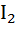 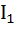 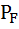 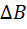 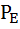 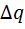 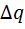 q
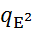 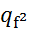 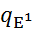 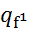 12
شيب تُند منحني بي تفاوتي نشانگر مبادله و رابطه ميان قيمت و كيفيت براي مصرف كننده اي است كه مي خواهد اين دو عامل را با يكديگر مبادله كند. تغيير قيمت در طول يك منحني بي تفاوتي مشخص متناظر با تغيير منفعت (∆B) است كه از طريق تغيير q∆ دركيفيت كالاي تحويل داده شده ايجاد مي شود. منحني بي تفاوتي با شيب تند، نشانگر اين است كه مصرف كننده خواهان پرداخت مبلغي بيشتر براي كيفيت افزون تر است در حالي كه منحني بي تفاوتي كم عمق و كم شيب نشانة ارزش نداشتن كيفيت بالاتر براي مصرف كننده است.
13
ارزش اقتصادي از طريق توليد و مبادله خلق مي شود. 
هنگام تركيب عوامل توليد، توليد كننده اي به توليد اجزايي براي ساختن كالايي مي پردازد كه انتظار دارد منعفت آن (B) بيش از هزينة تقبل شده براي ساختنش (C) باشد. 
منفعت محسوس كالا (B)، ارزشي است كه مصرف كنندگان از آن به دست مي آورند.
هزينة (C) نشانگر ارزشي است كه زمان فرآوري و تبديل نهاده ها به كالاهاي نهايي مصرف مي شوند.
در صورت خريد مصرف كنندة كالا، ارزش اقتصادي خلق شده است.
ارزش اقتصادي خلق شده، تفاوت ميان منفعت و هزينة مشاهده شده يا B-C، است:
	((P-C + ((B-P =سود تولید کننده+  مازاد مصرف کننده =  ارزش خلق شده
 اين ارزش بايد ميان مصرف كنندگان و توليد كنندگان توزيع شود.
مازاد مصرف كننده (B-P)، بخشي از ارزش خلق شده است كه مصرف كننده آن را جذب مي كند.
 سود توليد كننده (P-C)، نشانگر بخشي از ارزش خلق شده است كه آن را تصرف كرده است.
14
بازگشت
واحد پولی
ارزش خلق شده
بالاترین قیمتی که خریدار حاضر به پرداخت است
مازاد مصرف کننده
سود تولید کننده
هزینه  بنگاه
هزینه بنگاه
C
تفاوت میان حداکثر تمایل به پرداخت و هزینه
B-C
B
B-P
P-C
C
مجموع مازاد مصرف کننده و سود تولید کننده
ارزش خلق شده
اجزای عناصر ارزش خلق شده
15
كالا نمي تواند بدون خلق ارزش اقتصادي پا بر جا و با دوام بماند. 
اگر B-C، منفي باشد، سازندگان كالا، همراه با عرضه كنندگان نهاده هايشان قادر به كسب سود نخواهند بود. اگر C  >  B بنگاه درحال ورشکستگی است و تولید معنا ندارد .
زمان مثبت بودن B-C، بنگاه مي تواند با دستيابي به صرفة اقتصادي (سودآوري)، نهاده هاي مورد نياز را از عرضه كنندگان خريداري كند و آنها را به كالاي تمام شده بدل سازد و به مصرف كنندگان بفروشد.
اگر  C <  B است برای نوآفرینان همواره امکان پذیر است که درگیر بازی برد- برد با عرضه کنندگان نهاده و مصرف کنندگان شوند.
16
اگر چه B-C مثبت، براي زنده ماندن اقتصادي هر محصول ضروري است اما ضمانتي براي داشتن سود اقتصادي مثبت نيست. 
در بازاري با ورود آسان كه تمام بنگاه ها ارزش اقتصادي يكساني ايجاد مي كنند، رقابت ميان بنگاه، سودآوري را پراكنده خواهد كرد. بنگاه هاي موجود و وارد شده هاي جديد با پايين كشيدن پيشنهادهاي قيمتي به نقطه اي كه تمام توليدكنندگان سود اقتصادي صفر كسب كنند، با يكديگر بر سر مصرف كنندگان رقابت خواهند كرد. 
دراین بازارها مصرف كنندگان تمام ارزش اقتصادي كالا را نصيب خود مي كنند. به تبع اين وضعيت براي تصاحب سود اقتصادي، بنگاه ها بايد ارزش اقتصادي بيش از رقبا ايجاد كنند. لذا بنگاه بايد سطحي از B-C، را ايجاد كند كه رقبايش نتوانند به آن پاسخ دهند.
خلق اقتصادي هميشه در حوزة مصرف كنندگان خاص اتفاق مي افتد. از آنجا كه مشتريان  معمولاً مبادله هاي متفاوتي ميان قيمت و خصوصيات كالايي دارند كه B را تشكيل مي دهد، ممكن است در بازار خاصي، بنگاه B-C بالاتري ميان يك بخش از مصرف كنندگان خلق كند در حالي كه بنگاه ديگري B-C بالاتري در بخش ديگري از بازار به دست آورد.
رقابت بر سر خلق ارزش اقتصادي می تواند در کل زنجیره عمودی به وقوع بپیوندد. كالاها در طول زنجيره اي عمودي معمولاً از مواد اوليه و ساخت بخش هاي جزيي تا توزيع و خرده فروشي جريان مي يابند. مراحل اوليه در زنجيرة عمودي در روند توليد «بالادستي» (Up Stream) و مراحل بعدي «پايين دستي» (Down Stream) هستند. مثلاً، در توليد كاغذ، الوار و چوب، بالا دستي و كارگاه چوب بري، پايين دستي قلمداد مي شوند.
17
گاهي اوقات، عوامل اصلي ايجاد ارزش اين موارد هستند: خدمات پشتيباني نظير حسابداري، امور مالي، مديريت منابع انساني، حمايت قانوني، بازاريابي، برنامه ريزي و ساير خدمات مرتبط. به همين دليل، امروزه، بسياري از بنگاه هاي توليد كالاهاي مصرفي به خاطر مهارت در اموري مشهور شده اند كه مستقيماً با توليد كالا و خدمات مرتبط نيستند.
پيش بيني موفقيت بنگاه ها در خلق ارزش مشتمل بر ارزيابي دقيق پايه هاي زيربناي اقتصادي آن رشته از كسب و كار است، اين ارزيابي «تحليل هم صدايي» (Consonance Analysis)، گفته مي شود (بزانكو و همكاران، 1385، ص 927).
معمولاً، 
شناخت تغيير تقاضاي بازار 
شرايط تهديد كنندة دانش فني چگونگي خلق ارزش بنگاه،
 نكتة پايه اي است. ارزيابي چشم انداز آتي نيز به دليل پيچيدگي محض پيش بيني وقايع آينده و ريسك هاي ناظر بر تنظيم فعاليت و رويه ها براساس چنين پيش بيني هايي، دشوار است.
18
ارزش، هنگام انتقال فرآورده ها در زنجيرة عمودي، خلق مي شوند. اين زنجيره را هم مي توان «زنجيرة ارزش» ناميد. زنجيرة ارزش بنگاه، مجموعه اي از فعاليتهاي خلق ارزش، نظير عمليات توليدي، بازاريابي، فروش و پشتيباني است. هر فعاليت در زنجيرة ارزش به صورت بالقوّه مطابق شکل زیر، مي تواند به منفعتي بيفزايد كه مصرف كنندگان از مصرف محصول بنگاه به دست مي آورند هر چند كه هر يك از فعاليتهاي مذكور نيز به هزينه اي (C) كه بنگاه براي توليد و فروش فرآورده متقبل مي شود، خواهد افزود (David, 2005; Wheeln and Hunger, 2006).
فعالیتهای حمایتی
محصول با ارزش بالا
فعالیت های اولیه
19
اساساً، ارزش مي تواند از طريق تصميمات قضاوتي ساخت يا خريد، خلق شود كه به شرايط دانش فني (نظير صرفه جوئيهاي ناشي ا زمقياس) و هزينة مبادله (مانند دارائي هاي اختصاصي) حساس است. براي مثال، كاهش يافتن ريسك مسئله ايجاد وقفه و توقف از طريق همگرايي عمومي مي تواند به سرمايه گذاري فزونتر در دارائي هاي با روابط اختصاصي بينجامد كه اغلب هزينه هاي توليد كلي، پايين تري دارند.
هر بنگاه به دو طريق مي تواند به خلق ارزش اقتصادي در صنعت بپردازد:
بنگاه مي تواند زنجيرة ارزش خود را متفاوت از رقبايش پيكره بندي كند؛
بنگاه مي تواند از طريق پيكره بندي زنجيرة ارزش خود به شيوه هاي اساساً مشابه با رقبايش، ارزش اقتصادي فوق العاده بوجود آورد، در داخل همان زنجيرة ارزش، فعاليتها بايد به مراتب كارآمدتر از رقبا صورت پذيرند (Porter, 1996, 1985).
بدين منظور، بنگاه بايد منابع و قابليتهايي را دارا باشد كه رقبايش فاقد آن هستند.
20
پايه هاي توانمندي هر بنگاه مخصوص آن بنگاه است اما خصوصيت مشترك آنها بشرح زيراند:
ارزشمند و ارزش آفرين بودن ميان چند كالا يا بازار؛
تجسم پيدا كردن در روال هاي جاري سازماني؛
ضمني و غيرمشهود بودن، دشوار بودن براي تقليل آنها به الگوريتمهاي ساده يا راهنماهاي رويه اي.
بنگاه ها، منابع و قابليت را بايد عوامل محور موفقيت قلمداد كنند. اين عوامل، به عوامل ضروري تعيين كنندة موفقيت ها به مهارتها ودارائيهاي بنگاه براي نيل به سودآوري اشاره مي كنند. دو قابليت به طور خاص در تحقيقات جديد مي تواند مطرح باشد:
مهارت در شكل دادن و نگهداري جرياني وسيع و جامع از اطلاعات عملي از محيط خارج به سوي بنگاه؛
مهارت شكل گيري و حفظ جريان اطلاعات مرزي رشته هاي علوم به داخل بنگاه.
21
موضوع مطرح در تدوين و طراحي استراتژي براساس توزيع مجدد ارزش، رقابت شديد و تهاجمي روي توزيع مجدد ارزش است. توزيع مجدد ارزش بر ارزشهاي موجود تأكيد دارد تا خلق ارزش هاي جديد. 
توزيع مجدد ارزش معمولاً از طريق 
مهارتهاي چانه زني با خريداران و عرضه كنندگان، يا 
پيش دستي كردن بازار در تصاحب و جذب بنگاه هاي كمتر ارزش گذاري شده
 مي تواند موفق باشد.
22
ارزش خلق شده اي كه بنگاه به صورت سود حفظ مي كند به دو عامل زير بستگي دارد:
در صدي از ارزش خلق شده اي كه به صورت سود، جذب بنگاه متوسطي در آن صنعت شده است، 
درصدی از تفاوت ارزش خلق شده اي كه بنگاه به صورت سود نگه داري مي كند.
فرصتهاي نگه داري و حفظ ارزش خلق شده مي تواند به طور اساسي ميان زنجيرة عمودي متفاوت باشد.بخشی از اين تفاوت ناشي از تفاوت در ساختار صنعت در هر نقطه اي از طول زنجيره است. بنگاه ها در يك مرحله از زنجيره عمودي ممكن است در خلق ارزش اقتصادي فراوان موفق باشند، در حالي كه ديگران كه در مراحل پايين تر زنجيرة ارزش هستند به جذب بالاترين سهم از ارزش خلق شده مذكور دست مي يابند (پورتر، 1385).
23
اين استراتژيها به نحوة موقعيت يابي بنگاه ها اشاره دارند. استراتژي ژنريك پورتر در واقع، رهبري منفعت (تمايز)، رهبري هزينه و تمركز است (Porter, 1980). تفاوت اين استراتژيها براساس سهم بازار - محصول بنگاه، قلمرو مشتري، درجة مزيت رقابتي بنگاه، قابليت پايين بودن هزينه در صنعت، و بالآخره كالاها و خدمات جديد با منافع خاصي براي مصرف كنندگان سنجيده مي شود.
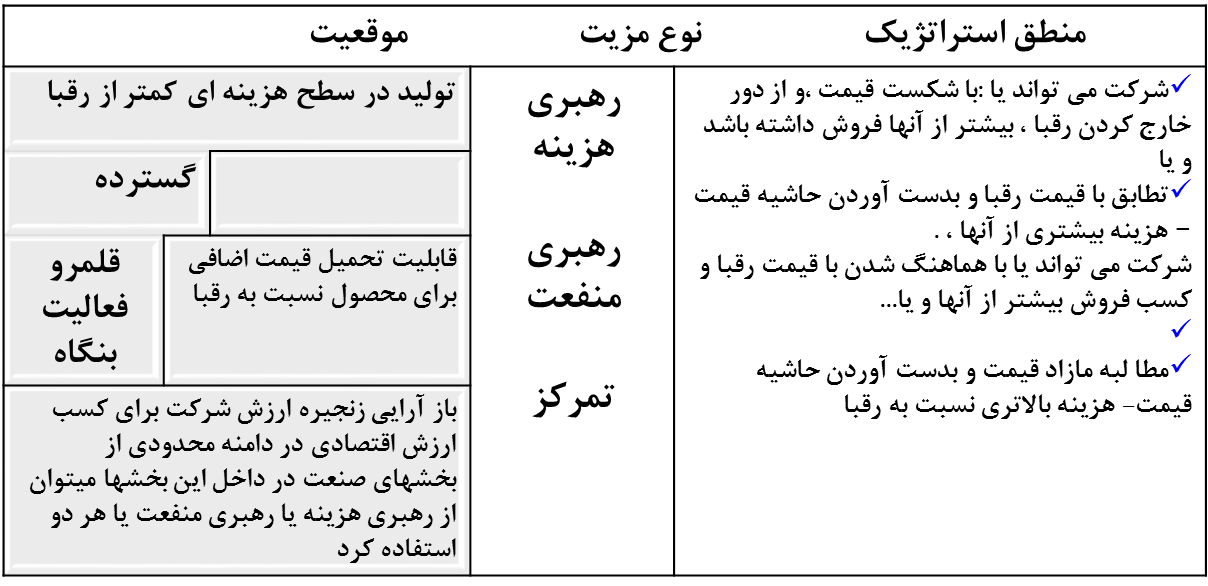 محدود
منبع :بزانکو و همکاران،1385، ص 945، porter 2007
24
بنگاه مي تواند با ارائة محصولاتي با هزينة پايين تر (C) با منفعت يكسان يا كمتر (B)، ارزش بيشتري نسبت به رقبا به وجودآورد. در صورت داشتن مزيت هزينه اي، اگر منفعت نسبت به رقبا  كمتر باشد، عدم مزيت منفعت بايد كمتر از مزيت هزينه اي باشد تا ارزش خلق شده (B-C)، بيشتر از رقبا باشد.
براي دستيابي به موقعيت مذكور از دو روش زير مي توان استفاده كرد:
دستيابي به برابري منفعتي با رقبا از طريق دستيابي به صرفه هاي مقياس و هزينه هاي متوسط نازل تر از رقبا حتي در شرايط توليد با حجم كمتر؛
دستيابي به «جانشيني منفعتي» كه نشانة ارائة منفعتي اندكي كمتر از رقبا است. اين كار از طريق
خودكارسازي براي دستيابي به عملكرد بهتر، 
استخدام کمتر  نيروي كار ماهر، 
هنر استفاده از قابليت هاي فنآوري اطلاعات (IT)، 
خريد قطعات ارزان قيمت تر، يا 
نازل كردن استانداردهاي كنترل كيفي، 
تحقق يافتني است.
هنگام وجود داشتن «جانشيني منفعتي»، بنگاه بايد قيمت هاي بسيار پايين در مقايسه با رقبا ارائه دهد تا جبران منفعت كمتر بشود. در اين حالت، مزيت هزينه اي بنگاه بيشتر از تفاوت قيمت ميان بنگاه مورد بحث و رقبايش باشد. در اين صورت، بنگاه با افزايش همزمان مازاد مصرف كننده، سود خود را بالا خواهد برد.
25
P و C (قیمت هزینه واحد)
منحنی بی تفاوتی 1
E
مازاد مصرف کننده ی اضافی تولید کننده توسط بنگاه F، که منجر به افزایش سهم بازار بنگاه می شود
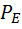 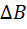 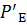 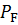 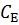 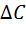 حاشیه سود
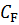 حاشیه سود
منحنی بی تفاوتی2
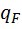 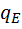 26
[Speaker Notes: مطابق نقشة ارزش شكل 5، بنگاه ها، با محصولي در موقعيت ـ كيفيت (qE)E و هزينة متوسط توليد CE روبرو هستند. بنگاه F مي تواند كالا را با هزينه اي كمتر (CE)، با از دست دادن اندكي از كيفيت (qF در مقابل (qE توليد كند. اين بنگاه (F) مي تواند ارزش بيشتري نسبت به رقباي كنوني و فعال در صنعت ايجاد كند. قيمت در اين سطح از كيفيت، qF است، حال بنگاه F مي تواند بخشي از ارزش خلق شده اضافي را به شكل مازاد مصرف كننده بالاتر به شراكت بگذارد. اگر رقباي موجود قيمت را به  كاهش دهند تا مجدداً به برابري مازاد مصرف كننده برسند، بنگاه F هنوز هم بالاترين حاشيه سود  را در صنعت دارد. اساساً، بنگاه هاي با هزينة بالاتر، خواهان منبع هاي مزيت هزينه اي از طريق تقليد رهبري هزينه اي هستند. به هر حال، بنگاه ممكن است كالايي عرضه كند كه به لحاظ كيفيت، متفاوت با كالاهاي رقبا باشد.]
مطابق نقشة ارزش شكل قبل، بنگاه ها، با محصولي در موقعيت ـ كيفيت (qE)E و هزينة متوسط توليد CE روبرو هستند. بنگاه F مي تواند كالا را با هزينه اي كمتر (CE)، با از دست دادن اندكي از كيفيت (qF در مقابل (qE توليد كند. اين بنگاه (F) مي تواند ارزش بيشتري نسبت به رقباي كنوني و فعال در صنعت ايجاد كند. قيمت در اين سطح از كيفيت، qF است، حال بنگاه F مي تواند بخشي از ارزش خلق شده اضافي را به شكل مازاد مصرف كننده بالاتر به شراكت بگذارد. اگر رقباي موجود قيمت را به  كاهش دهند تا مجدداً به برابري مازاد مصرف كننده برسند، بنگاه F هنوز هم بالاترين حاشيه سود  را در صنعت دارد. اساساً، بنگاه هاي با هزينة بالاتر، خواهان منبع هاي مزيت هزينه اي از طريق تقليد رهبري هزينه اي هستند. به هر حال، بنگاه ممكن است كالايي عرضه كند كه به لحاظ كيفيت، متفاوت با كالاهاي رقبا باشد.
27
بنگاهي با مزيت رقابتي از طريق ايجاد منافعي بالاتر از رقبا، مي تواند كالاي خود را با منفعت بالاتري به ازاي همان هزينه (حتي در هزينة بالاتر) عرضه كند. 
اين بنگاه قادر است با قرار دادن قيمت در سطحي كه پيشنهادكردن مازاد مصرف كننده اي بالاتر از رقبايش را امكان پذير مي سازد، مزيت منفعتي كسب كند و به حاشية سود بالاتري هم دست يابد.
P و C (قیمت هزینه واحد)
منحنی بی تفاوتی1
مازاد مصرف کننده اضافی پیشنهادی بنگاه F
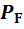 با رهبري موفقيت آميز منفعت، در صورت نداشتن مزيت هزينه اي كامل ولي اندك، اين مزيت بايد بقدري كوچك باشد كه ارزش خلق شدة (B-C) آن بيشتر از رقبا باشد. بنگاه ايجاد كنندة مزيت منفعتي بايد به برابري هزينه اي دست يابد. درواقع، جانشيني هزينه اي حايز اهميت است، اين هزينه نبايد بيشتر از رقبا باشد.
منفعت اضافی تولید بنگاه F
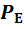 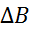 E
F
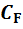 منحنی بی تفاوتی 2
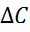 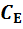 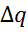 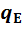 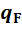 X (کیفیت)
نقشه ی ارزش برای منطق اقتصادی مزیت منفعتی
28
[Speaker Notes: مطابق نقشة ارزش شكل، بنگاه F محصولي با قيمت ميانه و كيفيت بالاي qE و هزينة CE به فروش مي رساند. بنگاه F، كالايي با كيفيت بالاتر از qF و هزينة واحد CF توليد مي كند. توليد اين كالا، تنها در حاشيه و براي واحدهاي نهايي اندكي گران تر تمام مي شود. منفعت اضافي     B=BF –BE∆ دريافتي مصرف كننده از كالاي F، هزينة اضافي توليد آن را بي اهميت مي كند C=CF –CE∆ . از اين رو،  و بنگاه F ارزشي بيش از بنگاه E خلق مي كند، لذا بنگاه F مي تواند بخشي از ارزش اضافي خلق شده را با قرار دادن قيمت در سطحي زير منحني بي تفاوتي 1، با مصرف كنندگان، سهيم شود. بنابراين، بنگاه F، مازاد مصرف كننده اي بيش از بنگاه E، پيشنهاد كرده و سهم بالاتري از بازار را در هزينة E به دست مي آورد. اگر بنگاه E، قيمت خود را براي نيل به سطح مازاد مصرف كننده اي برابر بنگاه F، پايين آورد، به سوي منحني بي تفاوتي 2، حركت كرده و حاشية سود F هم چنان بالاتر از حاشية سود بنگاه E خواهد بود.
با رهبري موفقيت آميز منفعت، در صورت نداشتن مزيت هزينه اي كامل ولي اندك، اين مزيت بايد بقدري كوچك باشد كه ارزش خلق شدة (B-C) آن بيشتر از رقبا باشد. بنگاه ايجاد كنندة مزيت منفعتي بايد به برابري هزينه اي دست يابد. درواقع، جانشيني هزينه اي حايز اهميت است، اين هزينه نبايد بيشتر از رقبا باشد.]
مطابق نقشة ارزش شكل، بنگاه F محصولي با قيمت ميانه و كيفيت بالاي qE و هزينة CE به فروش مي رساند. بنگاه F، كالايي با كيفيت بالاتر از qF و هزينة واحد CF توليد مي كند. توليد اين كالا، تنها در حاشيه و براي واحدهاي نهايي اندكي گران تر تمام مي شود. منفعت اضافي     B=BF –BE∆ دريافتي مصرف كننده از كالاي F، هزينة اضافي توليد آن را بي اهميت مي كند C=CF –CE∆ . از اين رو،  و بنگاه F ارزشي بيش از بنگاه E خلق مي كند، لذا بنگاه F مي تواند بخشي از ارزش اضافي خلق شده را با قرار دادن قيمت در سطحي زير منحني بي تفاوتي 1، با مصرف كنندگان، سهيم شود. بنابراين، بنگاه F، مازاد مصرف كننده اي بيش از بنگاه E، پيشنهاد كرده و سهم بالاتري از بازار را در هزينة E به دست مي آورد. اگر بنگاه E، قيمت خود را براي نيل به سطح مازاد مصرف كننده اي برابر بنگاه F، پايين آورد، به سوي منحني بي تفاوتي 2، حركت كرده و حاشية سود F هم چنان بالاتر از حاشية سود بنگاه E خواهد بود.
با رهبري موفقيت آميز منفعت، در صورت نداشتن مزيت هزينه اي كامل ولي اندك، اين مزيت بايد بقدري كوچك باشد كه ارزش خلق شدة (B-C) آن بيشتر از رقبا باشد. بنگاه ايجاد كنندة مزيت منفعتي بايد به برابري هزينه اي دست يابد. درواقع، جانشيني هزينه اي حايز اهميت است، اين هزينه نبايد بيشتر از رقبا باشد.
29
اين منطق بر پاية كسب سود از طريق مزيت هزينه اي و منفعتي است. بنگاهي كه بيش از رقبا، ارزش خلق مي كند، خود را محق جذب حداكثر مقدار ممكن ارزش مذكور به شكل سود مي پندارد.
با فرض يكسان بودن ترجيحات مصرف كنندگان كه نشانگر كاربرد نقشة ارزش مشابهي براي تمامي مصرف كنندگان در بازار است، رقابت شديد مي شود. در اين حالت، اگر بنگاهي به ايجاد مازاد مصرف كننده بپردازد براي سايرين نيز آن را فراهم كرده است و رقابت، شكل حراج به خود مي گيرد. زماني كه بنگاه مازاد مصرف كننده خود را قدري بيش از رقبا پيشنهاد كند، بازار را مي تواند تسخير كند، درواقع، حراج زماني خاتمه مي يابد كه بنگاهي نتواند پيشنهاد مازاد مصرف كننده نوآوري را تقديم كند كه بر صدر پيشنهادها است.
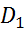 خط تقاضا با کشش کم
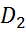 منطق استراتژیک کشش قیمتی تقاضا
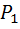 کاهش      قیمت
افزایش تقاضا بیش از __∆ P
خط تقاضا با کشش بالا
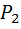 30
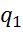 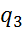 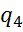 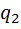 در اين وضعيت بنگاه مي تواند از دو استراتژي زير بهره گيري كند:
دستيابي به مزيت هزينه اي بدون كاهش منفعت و قرار دادن قيمت در سطحي كمتر از هزينه كارامدترين واحد رقيب؛
دستيابي به مزيت منفعتي بدون كاهش هزينه و قرار دادن قيمت در سطحي كمتر از هزينه واحد به اضافه منفعت اضافي (∆B) اي كه او نسبت به رقيبي كه بالاترين منفعت را پس از او دارد.
اين دو استراتژي در بازاري با تمايزات افقي روي نخواهد داد زيرا زماني اين نوع تمايز ايجاد مي شود كه كالا بتواند منفعت را براي بعضي از مصرف كنندگان افزايش و براي سايرين كاهش دهد. در بازارهايي با تمايز افقي، كشش قيمتي يا كيفيتي تقاضاي بنگاه، بي نهايت نخواهد بود. كاهش شديد قيمت يا بالا بردن كيفيت مي تواند مصرف كنندگان را جذب آن بنگاه كند. در اين صورت، كشش قيمتي، عاملي توانمند ساز براي كسب سود از محل مزيت رقابتي مي شود.
براي دستيابي به مزيت رقابتي از طريق قيمت گذاري، با استفاده از دو استراتژي حاشيه و استراتژي سهم مي توان از راهكارهاي مزيتي جدولی که در ادامه آمده است، استفاده به عمل آورد.
31
میزان تمایز و کشش                             مزیت هزینه ای                            مزیت منفعتی
از دست دادن سهم بازار بواسطه قیمت گذاری بالا؛
کسب مزیت از طریق بدست آوردن سهم بالاتر از بازار نسبت به رقبا؛
بهره گیری از استراتژی سهم(دستیابی به برابری قیمتی با رقبا از طریق افزایش میزان منفعت)؛
کاهش قیمت بالا برای کسب سهم بسیاری از بازار
کسب مزیت از طریق بدست آوردن سهم بالاتر از بازار نسبت به رقبا؛
بهره گیری از استراتژی سهم (قیمت گذاری کمتر از رقبا)
تمایز افقی کم کشش قیمتی بالای تقاضا
جدول 2.مزیت ها ،تمایز هاو کشش ها
از دست دادن سهم اندکی در بازار بر اثر افزایش شدید قیمت؛
دستیابی به مزیت از طریق حاشیه های سود بالاتر؛
بهره گیری از استراتژی حاشیه ای (مطالبه حاشیه قیمتی نسبت به رقبا )
کسب سهم اندک با کاهش شدید قیمت؛
دستیابی به مزیت از طریق حاشیه های سودبالاتر؛
بهره گیری از استراتژی حاشیه (حفظ برابری قیمت با رقبا وکسب حاشه های بیشتر از طریق هزینه های کمتر)
تمایز افقی زیاد 
کشش قیمتی پایین تقاضا
32
منطق استراتژیک کشش قیمتی تقاضا
استراتژيهاي مزيت هزينه اي در موارد زير كارسازتر از مزيت منافع بالا خواهد بود:
محدود بودن فرصتهاي ارتقاي منفعت دست يافتني بواسطة ماهيت محصول و لزوم بهره گيري از خلق ارزش از طريق كاهش دادن هزينه ها؛
بالا بودن حساسيت قيمتي مصرف كنندگان نسبت به كيفيت و تمايل نداشتن به پرداخت هاي بالا، لزوم  بهره گيري از خلق ارزش از طريق كاهش دادن هزينه ها.
استراتژيهاي مزيت منافع در موارد زير كارسازتر از مزيت هزينه اي خواهد بود:
ارتقاي خصوصياتي كه منابع را ارتقا بخشند، هر چند مصرف كننده نوعي مازاد قيمتي معنادار پرداخت كند.
بهره گيري از صرفه جوئيهاي اقتصادي نسبت به مقياس و يادگيري و محدود بودن فرصتهاي نيل به مزيت هزينه اي، لزوم بهره گيري از تمايز افقي براي خلق ارزش؛
بهره گيري از تمايز بر پاية شكل ظاهري، شهرت يا اعتبار به واسطة غالب بودن وضعيت تجربه ايي به جاي وضعيت جستجويي.
33
اين موقعيت زماني بوجود مي آيد كه بنگاه، مزيت هزينه اي و منفعتي نداشته باشد. بنگاهي كه در وسط قرار مي گيرد، كمتر از بنگاه هاي مزيت دار سود مي برد (Porter, 1985, 1980). موقعيت هاي استراتژيك بر پاية وضعيت قدرتمند اقتصادي،نقش مبادله ايفا مي كند. از اين رو، اگر بنگاهي در صدد ايجاد منافع فوق العاده بالا براي مشتري است، بايد هزينه اي بالاتر را پذيرا باشد. به هر حال، مزيت هزينه اي و مزيت منفعتي نبايد با هم ناسازگار باشند (Porter, 1996).
34
موقعیت یابی براساس مبادله میان موقعیت های هزینه ای و درآمدی
اين موقعيت يابي مطابق چهار روية زير شكل مي گيرد:
افزايش سهم بنگاه در بازار بواسطة ارائة كالاهاي با كيفيت بالا و كاهش هزينه متوسط به دليل صرف جوئيهاي ناشي از مقياس يا منحني فراگيري. شكل، نقشة دستيابي همزمان به مزيت منفعتي و هزينه اي را نشان مي دهد.
P,AC
D0
D1
P1
P0
A C0 (Q0)
A C1 (Q1)
AC1 (Q)
AC0 (Q)
(حجم ستانده)  Q
Q0
Q1
35
[Speaker Notes: منحني تقاضاي بنگاهي با مزيت منفعتي، به سمت راست نقل مكان مي كندواز D0 به D1  جا به جا مي شود. منحني هزينه متوسط هم به سمت بالا انتقال مي يابد و از AC0(Q) به AC1(Q) مي رسد. با افزايش قيمت توسط بنگاه، جا به جايي تقاضا به سمت منحني جديد بيشتر مي شود زيرا هزينه هاي متوسط تابع نزولي از سطح محصول هستند و AC0(Q0) به AC1(Q1) منتقل مي شود.]
منحني تقاضاي بنگاهي با مزيت منفعتي، به سمت راست نقل مكان مي كندواز D0 به D1  جا به جا مي شود. منحني هزينه متوسط هم به سمت بالا انتقال مي يابد و از AC0(Q) به AC1(Q) مي رسد. با افزايش قيمت توسط بنگاه، جا به جايي تقاضا به سمت منحني جديد بيشتر مي شود زيرا هزينه هاي متوسط تابع نزولي از سطح محصول هستند و AC0(Q0) به AC1(Q1) منتقل مي شود.
36
موقعیت یابی براساس مبادله میان موقعیت های هزینه ای و درآمدی(ادامه)
نرخ كاهش هزينه ها براثر تجربه تراكم گذشته براي كالاهاي با كيفيت بالاتر بيشتر از محصولاتي است كه با كيفيت پائين تر مي باشند؛
ناكارايي بنگاه ها به هر دليلي، اما تمام تلاش مديريت كيفيت جامع (TQM) براي قادر ساختن بنگاه ها براي بهبود فرايندهاي توليدي به منظور افزايش B و كاهش C است (Deming, 1986).
مرز كارايي مطابق شكل ، نشانگر حداقل سطح هزينه اي است كه در سطح خاصي از كيفيت دست يافتني است. با فرض ثابت بودن دانش فني، بنگاهي كه به مرز نزديك ترند، معمولا سودآورتر از بنگاه هايي هستند كه از آن دورند (Hall, 1980).
37
موقعیت یابی براساس مبادله میان موقعیت های هزینه ای و درآمدی(ادامه)
مرز كارايي كمترين هزينه اي است كه براي نيل به سطح معيني از منفعت مشتري با فرض معين بودن فنآوريهاي موجود بر پاية TQM دست يافتني است. از اين رو، پرهيز از گرفتار آمدن در موقعيت مياني حايز اهميت است. مبادله ها مباني مهمي در تصميمات كسب و كار تلقي مي شوند.
هزینه ها
زیاد
مرز کارآیی
مرز کارایی
متوسط
كم
کیفیت
كم
متوسط
زیاد
38
تعهدات استراتژیک، تصميماتي هستند كه تأثيرات بلند مدت دارند و صرف نظر از آنها بسيار مشكل است. تعهدات استراتژيك از تصميمات تاكتيكي متمايز هستند. 
تصميمات تاكتيكي به راحتي برگشت پذيرند و تأثيراتشان جنبة كوتاه مدت دارد. تصميمات تاكتيكي مي توانند متناسب با وضعيتي كه بنگاه به طور معمول با آن روبروست تعديل شوند.
اساساً، تعهدات استراتژيك برگشت ناپذيرند و مي توانند بر سطح رقابت به طور مشخص در صنعتي خاص تأثيرگذارند. براي مثال، اگر بنگاهي تصميم به گسترش ظرفيت توليد داشته باشد، بنگاه هاي جديد را از ورود به بازار باز مي دارد. اين تصميم مي تواند رقابت قيمتي را ميان بنگاه هاي موجود در بازار شدت بخشد. 
تعهد استراتژيك بنگاه واكنش مطلوب رقبا را هنگامي در پي خواهد داشت كه تعهد سه خصيصه داشته باشد:
 واقعي و ملموس پذير
قابل فهم
 معتبر
39
اين دو واژه مفاهيمي هستند كه چگونگي عكس العمل رقبا را هنگامي نشان مي دهند كه يكي از آنها متغير تاكتيكي اش را نظير قيمت يا مقدار تغيير مي دهد. تصميم گيري در بارة اينكه آيا اعمال بنگاه ها، مكمل يا جانشين هاي استراتژيك هستند، بينشي عميق راجع به وابستگي رقابتي بنگاه ها نسبت به يكديگر بوجود مي آورد. به طور كلي، قيمتها، مكمل هاي استراتژيك قلمداد مي شوند در حالي كه تصميمات مربوط به مقدار و ظرفيت جانشين هاي استراتژيك قلمداد مي شوند. اين مفاهيم بيان مي دارند چگونه يك بنگاه از رقيبش انتظار دارد تا به مانورهاي تاكتيكي اش عكس العمل نشان دهد. اگر اعمال بنگاه مكمهاي استراتژيك تلقي شوند، رفتاري تهاجمي از سوي بنگاه موجب مي شود كه رقبايش نيز رفتار تهاجمي تري اتخاذ كنند. براي مثال، اگر شركت X، قيمت فرآورده خود را كاهش دهد (حركت تهاجمي)، شركت Y، نيز قيمت فرآورده خود را كاهش خواهدداد (واكنش تهاجمي) زيرا تابع عكس العمل رقيبش شيب صعودي دارد. 
هنگامي كه اعمال بنگاه، جانشين هاي استراتژيك تلقي شوند رفتاري تهاجمي از سوي بنگاه منجر به رفتار ملايم تري از سوي رقبا مي شود. براي مثال، اگر شركت X، توليد فرآورده خود را افزايش دهد (حركت تهاجمي) شركت Y توليد فرآورده اش را كاهش خواهد داد (رفتار ملايم)، زيرا تابع عكس العمل محصولش نزولي است. جانشينها و مكملهاي استراتژيك در شكل بعد، ترسيم شده اند. شيب نزولي توابع عكس العمل R1 و R2 نشانگر جانشين هاي استراتژيك بودن مقادير هستند. در حالي كه توابع عكس العمل با شيب صعودي، نشانگر مكمل هاي استراتژيك بودن قيمت ها مي باشند.
40
مکمل ها و جانشین ها در واقع دو مرحله تعهد به حساب می آیند(که در مفهوم شناسی استراتژی های تعهد به آن ها اشاره خواهد شد.)
q2
P2
R1
R2
R1
R2
q1
P1
الف: توابع عکس العمل های جانشین های استراتژیک مقادیر
ب: توابع عکس العمل های مکمل استراتژیک بودن قیمت ها
41
تعهدات دو اثر مستقيم و استراتژيك بر روي قابليت سودآوري بنگاه دارند.
 تأثير مستقيم يك تعهد بر روي ارزش حال سود بنگاه است با اين فرض كه تنظيم تصميمات تاكتيكي بنگاه بر طبق تعهدات و رقبا، رفتار خود را تغيير نمي دهند.
اثرات استراتژيك يك تعهد، تأثيرات جانبي رقابت رادرنظر مي گيرد، مثلاً چگونه يك تعهد، تصميمات تاكتيكي رقبا و در نهايت تعادل بازار را تغيير مي دهد. جهت اثر استراتژيك به اين وضعيت بستگي دارد كه آيا متغيرهاي انتخابي كه تحت تأثير تعهد قرار مي گيرند، مكمل هاي استراتژيك هستند يا جانشين هاي استراتژيك. اگر بنگاهي هنگام قبول تعهد، افق بلند مدت را مدنظر قرار دهد بايد مشخص كند چگونه ماهيت تعادل بر اثر تعهدش تغيير مي يابد.
به طور كلي، براي تعيين اثر رفتاري و بنگاه، مدل كورنات و مدل برتراند، ابزار مناسب تحليل در اين باره تلقي مي شوند.
42
تعهدات سخت و انعطاف ناپذير و تعهدات انعطاف پذير بيانگر اين مطلب هستند كه آيا ايجاد تعهد به وسيلة يك بنگاه منجر به وضعيت نامساعد براي رقبايش مي شود يا خير؟ براي درك تأثير تعهد بر روي تعادل بازار، شناخت تفاوت بين اين دو نوع تعهد ضروري است. 
اگر بنگاه بدون توجه به توليد محصول توسط رقيبش، تعهد انعطاف ناپذيري بوجود آورد، مشخص است كه بنگاه نسبت به حالتي كه تعهد ايجاد نشود، محصول بيشتري توليد خواهد كرد. قبول تعهد انعطاف پذير، بنگاه را به توليد كمتر در مقايسه با وضعيتي قرار مي دهد كه چنين تعهدي نكرده است. اگر بنگاه تعهد انعطاف پذيري را بدون توجه به سطح قيمت مورد پذيرش رقبا بپذيرد، آن قيمت از زماني كه تعهدي را نپذيرفته باشد، كمتر خواهد بود. تعهد انعطاف پذير سبب پذيرش قيمت بيشتري نسبت به زماني مي شود كه تعهدي را نپذيرفته است. بنگاه ها نبايد خودشان را به طور خودكار از قبول تعهدات انعطاف پذير بر حذر دارند، زيرا ممكن است با ايجاد اثر استراتژيك سودمند و در خور توجه از تعهد انعطاف پذير سود كسب كنند.
انعطاف پذیری و یا انعطاف ناپذیری، دو بعد تعهد را نشان می دهند(که در مفهوم شناسی استراتژی های تعهد به آن ها پرداخته خواهد شد)
43
«دروفاندنبرگ و جين تايرول» (Drew Fundenber and Jean Tirole)، معتقدند مدلهاي دو مرحله اي تعهد را مي توان با درنظر گرفتن دو بُعد اصلي انعطاف پذير بودن يا انعطاف پذير نبودن تجزيه و تحليل كرد، آيا متغيرهاي تاكتيكي مرحله دوم جانشين هاي استراتژيك اند يا مكمل هاي استراتژيك. از تركيب دو مرحلة تعهد(مکمل و جانشین بودن استراتژی) و دو بُعد اصلي انعطاف، چهار تركيب، به دست مي آيد. فاندنبرگ و تايرول، اين چهار تركيب را مطابق جدول ادامه، نام گذاري و تشريح كرده اند، اين چهار تركيب، موقعيتهاي استراتژيك متفاوت را نشان مي دهند. اگر متغيرهاي تاكتيكي مرحله دوم، مكمل هاي استراتژيك باشند (منحنيهاي عكس العمل با شيب مثبت) و قبول تعهد نيز بنگاه را انعطاف ناپذير سازد، در اين صورت، تعهد نقطه تعادل را در مرحله دوم تغيير مي دهد و بنگاه هاي رقيب به صورت تهاجمي تري رفتار خواهند كرد، لذا، قيمتهاي پايين تري تنظيم مي كنند و تعهد، اثر استراتژيك زيان بار دارد. 
در اين وضعيت، بنگاه مي تواند تعهد را لغو كرده يا كمتر از حد در آن سرمايه گذاري كند. كاهش سطح تعهد در مقايسه با وضعيتي كه بنگاه تأثيرات جانبي استراتژيك در نظر نگيرد (مثل كاهش مخارج يك فرايند جديد) ترفند بازي سگهاي خانگي خوانده شده است. هنگامي كه تعهدي موجب انعطاف پذير شدن بنگاه شود، تعادلي شكل مي گيرد كه در آن رقبا رفتار كم تهاجمي تري از خود بروز مي دهند (نظير قرار دادن قيمتها در سطح بالاتر).
بنابراين، تعهد، اثر استراتژيك سودمند دارد و بنگاه انگيزة سرمايه گذاري بالا را در آن دارد، اين وضعيت كه افزايش سطح تعهد نسبت به موقعي كه بنگاه تأثيرات جانبي رقابت را لحاظ نكند، اثر گربة فربه، نام گذاري شده است. به هر حال، تركيبات هشت گانة مفاهيم در جدول بعد، ارائه شده است.
44
45
براساس طبقه بندي مفهوم شناسي تعهدات استراتژيك، مديران هنگام تصميم گيري دربارة سرمايه گذاري هايي كه بازگشت از آنها مشكل است نبايد فقط تأثير سرمايه گذاري بر روي بنگاه خودشان را درنظر بگيرند بلكه بايد پيش بيني كنند كه تصميم آنها دربارة سرمايه گذاري كردن يا پرهيز از آن، چه تأثير بر تحول رقابت در بازار آينده خواهند گذاشت. شرايط رقابت در بازار بر تمايل بنگاه ها به قبول تعهدات تأثيرگذار است. مثلاً سرمايه گذاري درايجاد نوآوري در فرايندي، اثر سودمند استراتژيك است كه هزينه اي نهايي را كاهش دهد.
اثر استراتژيك هنگامي تعهد مثبت به شمار مي آيد كه رفتار رقبا را به گونه اي تغيير دهد كه براي بنگاه متعهد مفيد باشد. اين نوع تأثير گذاري از انعطاف ناپذيري بنگاه رهبر نشئت مي گيرد كه پيروها از آن تبعيت مي كنند. به هر حال، تعهدات استراتژيك اساساً تحت شرايط اطمينان بازار در زمينه هاي هزينه، اهداف و منابع رقبا، ايجاد مي شوند البته گزينه واقعي كه در مجموعة متنوعي از قراردادهاي تجاري ظهور و زماني تحقق مي يابد كه تصميم گيرنده تصميماتش را با اطلاعات آتي بر پاية نيازش مطابقت دهد. هر چند ارزش گزيني واقعي ممكن است با ريسك پيشگام شدن محدود شود.
46
به طور كلي، تصميم هاي عمده استراتژيك بر پاية سرمايه گذاري در زمينه هاي خاص چسبنده هستند نظير دارائيهاي فيزيكي، منابع، قابليت هاي با دوام كه در عين حال قابل تجارت و قابل فروش در بازار نيستند و به محض ايجاد، به راحتي قابل جا به جايي نمي باشند. به هر حال، انتخاب يك استراتژي در تعداد تصميمهاي توأم با تعهدات قوي نمايان مي شود. درواقع، ماهيت استراتژي، همانا مشخص كردن تكليف اين استراتژيها است. معمولاً، تصميمات توأم با تعهدات شديد، ريسك گرا مي باشد.
گماوات (1992) براي تحليل انتخابهاي توأم با تعهد شديد چارچوب زير را پيشنه كرده است (Ghemawat, P., 1991).
تجزيه و تحليل موقعيتي؛
تجزيه و تحليل پايداري؛
تجزيه و تحليل انعطاف پذيري؛
تجزيه و تحليل قضاوتي؛
خصيصه هاي اين چهار مرحله تحليل، مطابق جدول بعد، است:
47
چارچوب تحلیل تعهدات
48
كارآفريني، درواقع، توانايي عملي كردن فرصتهايي است كه به دست نوآوران يا كاشفان ايجاد مي شود. نوآوري باعث تعامل اكثر بازارها براساس الگويي اختصاصي و ويژه مي شود. با عرضة محصولات برتر و فنآوريها يا قابليت هاي سازماني پيشرفته تر، بنگاه مي تواند در دوره اي سود اقتصادي به دست آورد كه آن دوره را «دورة آرامش» ناميده اند. اين دوره، با شوكهاي اساسي و انقطاع هايي متمايز مي شود كه منابع قبلي مزيت رقابتي را تخريب مي كند و منابع جديد را جايگزين آن مي نمايد. كارآفرينان با استفاده از فرصتهاي حاصل از شوكها، در طول دورة آرامش نسبي بعدي، سود اقتصادي به دست مي آورند. شومپيتر اين فرايند تكامل را «تخريب خلاق» ناميده است (Schumpeter, 1992). به زعم شومپيتر، در فرايند تخريب خلاق، كارايي ايستا (= تخصص بهينة منابع اجتماعي در مقطع زماني معين)، اهميت كمتري نسبت به كارايي پويا (= دستيابي به رشد بلند مدت و بهبود فناوري) دارد.
بنابراين، رقابت را بايد ميان محصولات جديد، فناوريهاي نو و منابع سازماني تازه متمركر كرد، لذا ديگر مسئله رقابت قيمتي كارايي ندارد. بنابراين، تمركز قدرت و ثروت به سرمايه گذاريهاي نوآورانه، با صرفه است زيرا ميزانهاي بالاتر رشد را در بلند مدت به وجود مي آورند. مزيتهاي رقابتي ناشي از منابع يا قابليتهاي تقليد ناشدني يا مزيت بنگاه متقدم و پيشرو ـ به تدريج با ورود فنآوريهاي جديد، تغيير سلايق يا تكامل سياستهاي دولت، تضعيف خواهند شد. ضروري است بنگاه ها بين انقطاع هاي ناشي از تخزيب خلاق و نوآورانه، پل ارتباطي ايجاد كنند. اين فرايند در شكل بعد، نشان داده شده است. هدف اين شكل، نشان دادن مزيت رقابتي است. سود اقتصادي با بسط مزيت افزايش مي يابد، سپس با پايدار شدن مزيت، سطح سود مسطح مي شود. سرانجام، مزيت تحليل مي رود و فرسوده مي شود. البته، امروزه، در بسياري از بازارها، دورة پايداري مزيت، در حال كوچك شدن است. در اين نوع محيطها، بنگاه ها صرفاً از طريق توسعة مستمر منابع مزيت، مي توانند به سود اقتصادي پايدار برسند.
49
سودآوری 
اقتصادی
تحلیل و فرسوده  شدن سودآوری
پایدار شدن سطح سودآوری
پایدار شدن سطح سودآوری
بالارفتن سطح سودآوری
مزیت 1
مزیت 2
مزیت 3
مزیت 4
فرسایش مزیت
توسعه مزیت
زمان
نگهداری مزیت
50
فنآوريهاي متحول كننده و ويرانگر، اصطلاحي است كه كله كريستنسن(Clay Christensen) براي استمرار فنآوريهاي نو بكار برد كه B بالا و C پائين ترين ايجاد مي كنند. اين نوع فنآوري ها با (B-C) بيشتري كه ايجاد مي كنند مي توانند جايگزين فنآوريهاي قبلي شوند. با تأكيد صرف بر منافع حاصل، لازم است بين فنآوريهاي متحوّل كننده با فنآوريهاي رسوخ كننده تفاوت قايل شد. (بزانكو و همكاران، 1385، ف 13).
با معنادار نبودن تفاوت ميان منافع فنآوريهاي قديمي با انواع جديد، مصرف كنندگان تمايل به بهره گيري از فنآوري هايي با هزينه پايين تر پيدا مي كنند. لذا، بنگاه ها مي توانند از طريق بازاريابي، منافع محصولات خود را به نمايش گذارند و موفقيت فنآوريهاي مخرب را در اختيار گيرند.
موج بعدي تخريب خلاق به جاي تمركز بر علوم، بيشتر بر تخصص بازاريابي متمركز مي شود. بنگاه هاي مطرح در محيط هايي با ويژگي توسعه فنآوري سريع و سلايق بي ثبات، اگر صرفاً به دنبال افتخارات گذشته و برداشت منفعت از منابع موجود مزيت رقابتي باشند، به سرعت بوسيلة رقباي نوآورتر كنار گذاشته مي شوند. بنگاه ها مي توانند به جاي انتظار وقوع دگرگوني محيط خارج، به وجود آورندة شوك ها و ماية تحول دروني خود باشند.
51
با تحليل تاريخ كسب و كار، بنگاه هايي يافت مي شوند كه با ثروت هاي انباشته از دارائي ها شامل محصولات نوآورانه، منابع مالي عظيم، شهرت و اعتبار و كانال هاي توزيعي قدرتمند، موقعيت بازارشان را بنگاه هاي كوچكتر با منابع ضعيف تر تهديد و تخريب كرده اند. زيرا بنگاه هاي كوچك تر انعطاف و چابكي بيشتري نسبت به بنگاه هاي بزرگتر دارند، لذا آمادگي و تمايل بيشتري براي نوآوري و شكستن روشهاي مرسوم پيدا مي كنند. بنگاه هاي كوچك با انگيزه بالا، و نوآوري، رقباي بزرگتر را پُشت سر مي گذارند.
انگيزه هاي نوآوري، سه اثر هزينة قطعي و غيرقابل برگشت، اثر جايگزيني، و اثر كارايي مطابق جدول بعد، به وجود مي آورند.
52
53
هنگام رقابت چندين بنگاه براي ايجاد محصول مشابه، بنگاهي كه زودتر كالاي خود را وارد بازار كند، مزيت رقابتي عمده به دست مي آورد زيرا مي تواند از طريق حق ثبت و مارك هاي تجاري، از نظرات و يافته هاي خود حمايت و حفاظت كند. علاوه بر اولين در طراحي و توسعة محصول، بنگاه بايد توانايي ساخت محصول و بازاري كردن آن را نيز براي خود بوجود آورد.
 رقابت براي جوازها و حق ثبت
منظور از رقابت براي حق ثبت، مقدم بودن ثبت نوآوري ميان بنگاه ها است. اگر بنگاهي براي اولين بار پروژة ساخت محصول را كامل كند، برنده رقابت «حق ثبت» تلقي مي شود و حقوق خاصي براي طراحي و توليد محصول به دست مي آورد.
انتخاب فناوری
درمدلهاي رقابت حق ثبت، فرض مي شود بنگاه ها روش تحقيق و توسعه مشابهي دارند و فقط ميزان سرمايه گذاري آنها در آن زمينه متفاوت است، لذا بنگاه ها از ميان انواع متفاوت روشها، دست به انتخاب مي زنند. هنگام انتخاب روش، ريسكی بودن شيوة تحقيق و درجة همبستگي موفقيت يك روش موفقيت به ساير روشها نيز ايفاي نقش مي كنند. روشهاي تحقيق ممكن است زمان اتمام متفاوتي داشته باشند. انتخاب هنگام يكسان بودن زمان انتظاري اتمام دو روش، و متفاوت بودن زمان تكميل پروژه براي يك روش، ريسك ايجاد مي كند.علاوه براين، روشهاي تحقيق مختلف در واقعيت به همديگر وابسته اند. اگر روشي موفق شود، امكان موفقيت روشهاي ديگر افزايش خواهد يافت. البته دنبال كردن يك روش بسيار اختصاصي مي تواند سودآورتر باشد.
54
اين اقتصاد بر فعاليتهاي جاري و روتين بنگاه به عنوان عامل تعيين كنندة نوآوري تأكيد مي كند. اين امور شامل روشهاي توليد، رويه هاي استخدامي و سياستهاي تعيين كننده هزينة تبليغات است. هر بنگاه به بهبود مستمر روند عادي خود نيازمند است. توانايي هاي بنگاه براي حفظ و تعديل ظرفيت ها و قابليت هاي مبتني بر مزيت رقابتي، توانايي هاي پويا تعبير مي شود (Teeche, et al., 1994). بنگاه هاي كم پويا، در پرورش، تغذيه و تعديل منابع مزيت رقابتي در طول زمان مواجه با مشكل مي شوند و ساير بنگاه ها آنها را به راحتي كنار مي گذارند.
55
بنگاه هايي با قابليت ها ي پويايي قوي، منابع مزيتي خود را به راحتي در طول زمان تعديل مي كنند. توانايي هاي پويايي بنگاه ها با محدوديت روبرو است زيرا
يادگيري معمولاً تدريجي است و كنار گذاشتن شيوه هاي عملياتي قبلي هنگام تقويت و بهبود شيوه هاي جديد، مشكل است؛ از اين رو، منابع جديد مزيت رقابتي، وابسته به مسيري است كه بنگاه در گذشته دنبال كرده است.
محدوديت ديگر بنگاه، در عرصة توانايي هاي پويا، دارايي مكمل است زيرا بعضي دارايي هاي اختصاصي صرفاً با توجه به محصول خاص، فنآوري خاص و يا روش تجاري خاص، ارزشمند وبا اهميت تلقي مي شوند. توسعة محصولات يا تواناي هاي جديد و يا دستيابي به بازارهاي جديد ممكن است منجر به فاقد ارزش شدن يا افزودن ارزش دارائيهاي مكمل شود.
دريچه هاي فرصت نيز مي تواند مانع شكل گيري توانايي هاي پوياي جديد شوند. طرحها معمولاً در آغاز، ايجاد و شكل گيري محصول، متغيرند و مسيرهاي روتين ساخت، شكل نيافته اند و سرمايه ها مختص محصول خاص نشده اند. بنگاه ها در اين شرايط مي توانند با رقابت در طراحي هاي محصول يا روشهاي توليد سازماني، تجربه كسب كنند و با دستيابي به تأثيرات خارجي شبكه اي و تأثيرات منحني يادگيري، رقابت با رهبران جا افتادة صنعت جذابيت خود را از دست دهند و ديگر، بنگاه ها تمايل چنداني به تبديل توانايي هاي موجود خود ندارند.
56
به طور كلي، بنگاه ها در مديريت فعاليتهاي نوآوري خود با دو طيف كنترل ها و ساختار رسمي؛ آزادي و واگذاري اختيارات و انعطاف پذيري براي هماهنگي فعاليتهاي نوآورانه روبرو هستند؛ اين الزامات رقابتي، تنشهاي مداومي براي مديريت نوآوري به وجود مي آورد كه با شرايط در حال تغيير بر نوآوري، خلاقيت و انعطاف پذيري تأثير مي گذارد. 
درك نحوة ايجاد نوآوري در داخل بنگاه ها، به اندازة ايجاد ارزش نتايج نوآوري، براي مشتريان اهميت دارد. نگريستن به نوآوري بايد به مثابة فرايند ورود هر نظريه جديد حل كنندة مشكل به صحنة عمل و به كارگيري آن تلقي شود (Kanter, 1983).
استراتژي هاي نوآوري بنگاه هاي بزرگ نبايد تنها بر توسعه داخلي متمركز باشد بلكه بايد بتوانند با بهره گيري از ساير رهيافتهايي نظير رهيافت چرخشي، سرمايه گذاريهاي مشترك و ائتلاف استراتژيك، ورود به عرصه هاي كسب و كار جديد يا شكل گيري توانايي ها و قابليت هاي جديد را تسهيل كند.
57
اساس مزيت هاي رقابتي در محيط محلي ظهور مي يابد زيرا بنگاه ها در آن محيط ريشه دارند. بنگاه ها در ابتدا با تغيير محورهاي مزيت رقابتي خود با تشخيص بازارهاي جديد يا فنآوري هاي نو، و ايجاد حركت هاي تهاجمي درجهت بكارگيري آنها، منتفع مي شوند.
«الماس» واژه اي است كه پورتر براي چهار خصوصيت شرايط تقاضا، شرايط عوامل توليد در بازار داخلي، عرضه كنندگان مرتبط با صنايع حمايت كننده و استراتژي، ساختار و رقابت در بازارهاي بومي شناسايي كرده است.
شرايط عوامل توليد، نشانگر موقعيت كشور براي عوامل توليدي نظير منابع انساني و زيرساختها براي رقابت در صنعت خاص است در حالي كه شرايط تقاضا مشتمل بر اندازه، رشد و شرايط تقاضاي داخلي براي محصول بنگاه است. پيچيدگي رفتار مصرف كنندگان داخلي و يا شرايط منحصر به فرد آنها، بنگاه ها را به ارتقاي كيفيت محصولات و ايجاد نوآوري ترغيب مي كند. بنگاه هايي كه در بازار داخلي با پايه هاي قوي از عرضه كنندگان رقابتي بين المللي فعاليت مي كنند، حمايت صنايع پشتيبان را در به دست آوردن مزيت رقابتي در بازارهاي جهاني خواهند داشت. بنگاه هايي با مهارت داخلي و بومي كافي، مي توانند از دانش توليد بهنگام بهره مند شوند و قادر به شكل دهي نوآوري در بنگاه هاي عرضه كننده هم بشوند. ويژگي چهارم، دامنة رقابت در بازار داخلي بنگاه است. اين دامنه حاوي تجربيات مديران محلي، ساختار سازماني، حكمراني شركتي و يكپارچه، و ماهيت بازارهاي سرمايه است.
58
بر پايه مباحث فصل، مي توان رهيافت هايي به شرح زير به بنگاه هايي كه خواهان حضور برتر در بازار هستند ارائه داد.
مازاد مصرف كننده تفاوت بين منفعت يك محصول و قيمت پولي آن است . مصرف كننده زماني كالايي را خريداري مي كند كه مازاد مصرفي اش مثبت باشد. فروشنده اي كه بتواند براي مصرف كننده، مازاد مصرفي (قابليت مصرفي بالا) بيشتر از رقبا بوجود آورد، موفق تر است؛
بنگاه ها با كسب نرخ هاي بالاتر سودآوري نسبت به بنگاه هاي رقيب مي توانند به مزيت رقابتي دست يابند. سودآوري بنگاه بر پاية شرايطي منفعتي و مقدار ارزشي بوجود مي آيد كه مي توانند در مقايسه با رقبا به دست آورند و آن را خلق كنند؛
نقشة ارزش، رهيافتي براي دست يابي به مزيت رقابتي بر پاية مازاد مصرف كننده است. منحني بي تفاوتي، تركيبات قيمت ـ كيفيت را نشان مي دهد كه سطح يكساني از مازاد مصرف كننده به دست مي دهد؛
ارزش، شكاف بين منفعت و هزينه واحد كالاست و معادل با مجموع مازاد مصرف كننده و سود اقتصادي است؛
مزيت رقابتي بر پاية ايجاد ارزش منفعت مثبت و ايجاد ارزش بيش از رقبا، پايدار خواهد ماند؛
پاية مزيت رقابتي، منابع فوق العاده و توانمندي هاي سازماني است. منابع، دارايي هاي خاص بنگاه تلقي مي شوند كه ساير بنگاه ها نتوانند به آساني به آنها دست يابند. توانمنديهاي سازماني همان خوشه هاي فعاليتي است كه بنگاه ها در انجام آنها، به طور مشخص برتر از رقبا هستند؛
شيوة دستيابي به مزيت هزينه اي، پيشنهاد كردن كالا هايي با هزينة كمتر ليكن با منفعت يكسان يا حتي كمتر است؛
59
شيوة دستيابي كسب مزيت منفعتي نسبت به رقبا، استفاده از ارائة كالاهايي با منفعت بالاتر ليكن با هزينه اي يكسان يا حتي بالاتر است؛
هنگام متمايز بودن بنگاه ها به طور افقي، كشش قيمتي تقاضا تأثيري جدي بر نحوة سود بردن بنگاه از مزيت هزينه اي مي گذارد. بنگاه با پايين بودن كشش قيمتي تقاضا، هنگامي بهترين سود را از مزيت هزينه اي كسب مي كند كه حاشيه هاي بالاتري داشته باشد (استراتژي حاشيه). در صورت بالا بودن كشش قيمتي تقاضا، با قيمت گذاري پايين كالاي بنگاه نسبت به رقبا، بنگاه از طريق مقدار فروش بيشتر، سود به دست مي آورد (استراتژي سهم)؛
كشش قيمتي تقاضا، سودآوري مزيت منفعتي راتعيين مي كند. با نازل بودن كشش قيمتي تقاضا، بنگاه بايد اضافه قيمت معناداري نسبت به رقبا مطالبه كند (استراتژي حاشيه). در صورت بالا بودن كشش قيمتي تقاضا، بنگاه بايد برابري قيمتي خود را با رقبا حفظ كند و از مزيتش براي كسب سهم بالاتري از بازار بهره گيرد (استراتژي سهم)؛
درصورت وجود داشتن فرصتهاي استفاده نشده اي براي نيل به صرفه جوئيهاي ناشي از مقياس، قلمرو يا آموزش، ايجاد مزيت رقابتي بر پاية موقعيت هزينه اي فوق العاده براين اساس كه محصول، كالاي جست و جويي باشد نه تجربه اي، جذاب خواهد بود؛
در صورتي كه مصرف كننده خواهان پرداخت اضافه قيمت معنادار به خاطر خصوصياتي است كه منفعت را افزايش مي دهد و اگر اغلب بنگاه ها از صرفه هاي قلمرو و يا آموزش استفاده كنند و كالا نيز تجربه اي باشد نه جست و جويي، ساختن مزيت هزينه اي رقابتي جذاب مي شود؛
بنگاه تحت استراتژي پوشش وسيع، خط كاملي از كالاهاي مرتبط را به بيشتر گروه هاي مشتري يا تمام آنها در بازار ارائه مي كند؛
بنگاه تحت استراتژي تمركز، مجموعة محدودي از انواع كالا و مجموعه محدودي از انواع خدمت و يا هر دو را عرضه مي دارد؛
60
استراتژي تمركز با تأكيد بر تخصص مشتري، طالب موقعيت هايي است كه در آنها رقبا بر پاية وسيع به مشتريان خود درهدف گذاري تمركز كرده يا كمتر از حد انتظار ارائة خدمت مي كند يا بيشتر از آن؛
استراتژي تمركز با تأكيد بر تخصص كالايي، طالب موقعيت هايي است كه در آنها با صرفه هاي مقياس يا آموزش مزيت به دست مي آورد به گونه اي كه رقبا پايه قوي و گسترده براي دستيابي به آن دراختيار نداشته باشند؛
استراتژي تمركز با تأكيد بر تخصص جغرافيايي طالب مجاز كردن تمركز كننده اي است كه با صرفه هاي ناشي از مقياس در داخل حوزة جغرافيايي به آن دست يابد در حالي كه رقبا با پاية وسيع، قادر به كسب آن نيستند؛
استراتژي تمركز، بنگاه را از رقبا، مصون نگه مي دارد. در صورتي كه بخش تمركز يافته در صنعت، كوچك باشد، احتمالاً بنگاه با رقابت كم و كسب بازدهي زياد مواجه مي شود؛
تعهدات استراتژيك، تصميمات تقريباً برگشت ناپذيرند و تأثيرات بلند مدت دارند؛
تعهدات استراتژيك با گزينه هاي انتخابي محدود، احتمالاً براي بنگاه مفيدتر مي باشند. انعطاف ناپذيري زماني مي تواند با ارزش باشد كه تعهدات بنگاه رقبا را وادار به گرفتن تصميماتي مي كند كه بنگاه از آن سود ببرد؛ 
اثر تعهدات استراتژيك به ماهيت رقابت در بازار محصول بستگي دارد. بهره گيري از مكمل ها و جانشين هاي استراتژيك براي تشخيص چگونگي اثرگذاري تصميمات بر روي رقابت مفيد است؛
اثر مستقيم يك تعهد، با تأثير آن بر روي ارزش حال سود بنگاه مشخص مي شود. با فرض تغيير نكردن اعمال رقبا بر اثر پذيرش تعهد، اثر استراتژيك يك تعهد، تأثيرات جانبي رقابتي بر روي سود بنگاه است؛
مطلوبيت تعهد در حالت دو مرحله اي (پذيرش تعهد توسط بنگاه و انتخاب تاكتيك توسط او و رقبا) بستگي به اين دارد كه آيا اعمال بنگاه ها، جانشين هاي استراتژيك هستند يا مكمل هاي استراتژي و اينكه آيا تعهد، بنگاه را انعطاف پذيرتر مي سازد يا انعطاف ناپذيرتر؛
61
انعطاف پذيري به بنگاه ارزش گزينه اي مي دهد؛
انتخابهاي استراتژيك، تعهداتي قلمداد مي شوند كه مطابق آن سرمايه گذار، كالاهاي با دوام، منابع و مهارتهاي تخصصي و انتقال ناپذير را در بر مي گيرد؛
تجزيه و تحليل تعهدات، مستلزم درنظر گرفتن دقيق احتمال وجود منابع، مزيت رقابتي، پايايي مزيت و انعطاف پذيري حاصل از سرمايه گذاري استراتژيك توسط بنگاه است؛
شاخص مهم انعطاف پذيري، نسبت يادگيري به سرمايه مصرفي است. مديران بايد با دقت جهت گيري هاي حاصل از عوامل درون سازماني را نظير ساختار و فرهنگ تجزيه و تحليل كنند؛
با تخريب خلاق، منابع قديمي و سنتي رقابت تخريب شده و منابع جديد جايگزين مي شوند؛
انگيزة بنگاه مسلط موجود در صنعت براي نوآوري با اثر هزينة قطعي و اثر جايگزيني نسبت به بنگاه هاي بالقوّة در حال ورود تضعيف مي شود؛
انگيزة بنگاه مسلط موجود در صنعت براي نوآوري با اثر كارايي نسبت به بنگاه در حال ورود، تقويت مي شود؛
اثر هزينه قطعي، تقارن نداشتن يك بنگاه متعهد به يك فنآوري خاص را با بنگاهي نشان مي دهد كه در آغاز راه براي متعهد شدن نسبت به آن فنآوري است. هزينه هاي قطعي، بنگاه را متعهد به حداكثر كردن سود نسبت به فنآوري فعلي اش مي كند هر چند كه بنگاه در صدد انتخاب فنآوري ديگري باشد؛
اقتصاد تكاملي، فرايند تصميم گيري بنگاه را به وسيلة فرايند معمول و جاري بنگاه تعيين مي كند. توانايي و قابليت هاي پويا، توانايي بنگاه رادر حفظ پايه هاي مزيت رقابتي نشان مي دهد؛
مزيت رقابتي از محيط داخلي و محلي بنگاه سرچشمه مي گيرد؛
مزيت نوآوري همواره چالش زا است. اين چالشها بايد همراه با ساختار رسمي و كنترل ها براي هماهنگ ساختن نوآوري و انعطاف و آزادي و واگذاري اختيارات باعث تسريع نوآوري، خلاقيت و انطباق باشرايط در حال تغيير شود.
62
اللهم وفقنا لما تحب و ترضی
63
کشش قیمتی تقاضا
کشش قیمتی تقاضا (به انگلیسی: Price elasticity of demand) درصد تغییرات مقدار تقاضا نسبت به تغییر قیمت است
بر اساس مقدار کششی قیمت تقاضا کالاها را به کالاهای کم کشش با کشش، بی کشش و غیره تقسیم می کنند. 1- اگر کشش قیمتی صفر باشد گفته می شود تقاضا کاملاً بی کشش است یعنی تقاضا هیچ حساسیتی نسبت به تغییرات قیمت ندارد. 2- اگر قدر مطلق کشش قیمتی بین صفر و یک باشد 1>ed>0 در آن صورت گفته می شود تقاضا کم کشش است به این معنا که اگر یک درصدقیمت افزایش یابد تقاضا کمتر از یک درصد کاهش می یابد. 3- اگر قدر مطلق کشش برابر با یک باشد گفته می شود تقاضا با کشش واحد است یعنی اگر قیمت یک درصد افزایش یابد تقاضا یک درصد کاهش می یابد. 4- اگر قدر مطلق کشش بزرگتر از یک باشد گفته می شود تقاضا با کشش است یعنی اگرقیمت یک درصد افزایش یابد تقاضا بیشتر از یک درصد کاهش می یابد. 5- اگر قدر مطلق کشش بی نهایت باشد در آن صورت گفته می شود تقاضا کاملاً با کشش است.
بازگشت
64
مدل کورنو و برتراند
strategies chosen by the other firms. But how does a firm know what the other firms are doing? Indeed, it is of the essence that they are chosen simultaneously. Each firm has an expectation or conjecture (to use Ragnar Frisch's term) about the others' ac­ tions. Why should they be consistent? This problem is again actively on the agenda of game theorists. It is a problem of knowl­ edge. (در مدل انحصار چند جانبه ی کورنو) استراتژی بهینه ی هر بنگاه بستگی به استراتژی های برگزیده از سوی سایر بنگاه ها دارد. اما یک بنگاه چگونه می داند سایر بنگاه ها چه می کنند؟ در واقع اساس (بازی) این است که آنها (استراتژی هایشان را ) همزمان انتخاب می کنند! هر بنگاه راجع کنش سایرین تنها یک پیش نگری (انتظار) و یا به قول راگنار فریش یک گمانه پردازی دارد .چرا باید این انتظارات یا گمانه ها (با واقعیت) سازگار باشند؟ این مساله (اکنون) باردیگر در دستور کار متخصصین نظریه ی بازی ها قرار گرفته است . این مساله ی دانش است. Even if we do not question the concept of an equilibrium point, there is another difficulty, first raised by Joseph Bertrand (1883) in his very belated review of Cournot's book. What after all are the strategies of the two players? Cournot assumed that firms choose quantities. Is it not equally reasonable that firms choose prices? If we assume rational consumers, they will all buy from the sellers with the lowest price. ((در ارزیابی انتقادی از مدل کورنو) حتی اگر مفهوم یک نقطه ی تعادل را زیر سوال نبریم ، (هنوز)مشکل دیگری وجود خواهد داشت که نخستین بار از سوی جوزف برتراند – در مرور بسیار دیرهنگامش از کتاب کورنو - مطرح شده است ؛ سرانجام استراتژی دو طرف چه خواهد بود؟ کورنو فرض کرده بود که بنگاه ها مقدار(کمیت تولیدشان) را انتخاب می کنند. (حال این پرسش مطرح بود که : ) آیا همانقدر منطقی نخواهد بود اگر بنگاه ها قیمت را انتخاب کنند؟ اگر ما مصرف کنندگان را عقلایی فرض می کنیم ، آنان می توانند همواره از فروشنده ی ارزان فروش خرید کنند!
بازگشت
65
نظریه دست نامرئی
در اقتصاد و نظریه لیبرالیسم اقتصادی (بازار آزاد) دست نامرئی (به انگلیسی: Invisible hand ) هماهنگ‌کننده منافع شخصی و منافع اجتماعی است. این اصطلاح را نخستین بار آدام اسمیت به کار برد. در نظر او، دست نامرئی در جامعه‌ای دارای بیشترین کارآیی خواهد بود که از شرایط رقابت کامل برخوردار باشد.به نظر اسمیت نفع شخصی مهمترین عامل محرک فعالیت‌های اقتصادی است.اگر افراد در کسب نفع شخصی آزاد گذاشته شوند و هر فرد بتواند بدون مانع نفع شخصی خود را تامین کند، آنگاه منافع اجتماع هم به بهترین شکل حاصل خواهد شد.زیرا اجتماع چیزی جز مجموع افراد تشکیل دهندهٔ آن نیست.بنابراین منافع فرد و اجتماع هماهنگ و همسوست.برخورد نیروها و منافع افراد در بازار رقابتی موجب ایجاد هماهنگی اقتصادی و ایجاد تعادل می‌شود.در واقع به اعتقاد اسمیت این همان دست نامرئی است که بازار را تنظیم می‌کند و به کمک مکانیسم قیمت‌ها آن را به سوی تعادل می‌کشاند.
66
زنجیره ارزش
بازگشت
67
مایکل پورتر،اندیشمند حوزه کسب و کار، در سال 1985 مدل زنجیره ارزش را ارائه داد .
زنجیره ارزش مجموعه ای از عملیات هایی است که در یک صنعت بصورت زنجیرگونه انجام می پذیرد تا 
به خلق ارزش منجر شود .
زنجیره ارزش به مجموعه فعالیت­های ارزش آفرین در بازه تبدیل یک مفهوم و ایده به محصول یا خدمت قابل عرضه به مصرف­کننده نهایی از طریق مراحل مختلف طراحی، تولید، بازاریابی، فروش و بعضا بازیافت اطلاق می­گردد. 
محصولات از حلقه های این زنجیرعبور می کنند و در هر حلقه ، ارزشی به محصول نهایی افزوده می گردد .
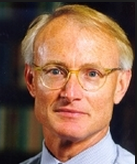 68
فعالیت های زنجیره ارزش
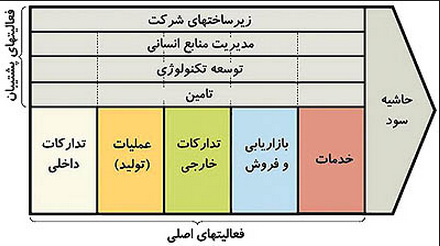 69
تدارکات داخلی
سود ناخالص
عملیات
تدارکات خارجی
زنجیره ارزش
فعالیت های اصلی
بازاریابی و فروش
خدمات پس از فروش
فعالیت های ارزش
ساختار سازمانی
مدیریت منابع انسانی
فعالیت های پشتیبانی
توسعه تکنولوژی
تدارکات
70
فعالیت های زنجیره ارزش به دو دسته اصلی و فرعی تقسیم می گردند :
الف ) فعالیت های اصلی  : 

1) تدارکات داخلی : فعالیت هایی که موجب می شوند منابع و مواد اولیه و نیروی انسانی وارد سازمان شده و به انبار تحویل داده شود.

2) عملیات تولیدی : کلیه فعالیت هایی که داخل سازمان اتفاق می افتد تا مواد اولیه ، نیروی انسانی و سایر عوامل تولید باهم  ترکیب شده و از برآیند آن ها کالا یا خدمات تولید شود .
71
3) تدارکات خارجی : کلیه فعالیت هایی که در داخل سازمان اتفاق می افتد تا کالا و خدمات تولید شده به دست مشتری برسد .

4) بازاریابی و فروش : کلیه فعالیت هایی که در داخل سازمان اتفاق می افتد تا برای کالاها و خدمات مشتریان مناسب یافت شود .

5) خدمات پس از فروش : کلیه فعالیت هایی که پس از فروش کالا یا خدمت انجام می شود تا مشتریان از مصرف آن راضی باشند .
72
ب ) فعالیت های پشتیبانی :
این فعالیت ها به بهتر و سریعتر انجام شدن فعالیت های  اصلی کمک می کنند ؛

1) ساختار سازمانی : نقش یک پشتیبان را برای سازمان ایفا می کند .
    تقسیم کاری که در داخل سازمان ایجاد می شود و هماهنگی های بعد      از آن ، به ساختار سازمانی بستگی دارد .

2) مدیریت منابع انسانی : کلیه فعالیت هایی که در داخل سازمان بمنظور آماده کردن نیروی انسانی برای انجام فعالیت های اصلی با بالاترین بهره وری انجام می شود .
73
3) تکنولوژی اطلاعات : تکنولوژی هایی که مورد نیاز فعالیت های اصلی سازمان است مانند نرم افزارهای رایانه ای . 
انجام فعالیت ها در داخل سازمان نیازمند سیستم هایی است که به ایجاد ، جمع آوری و پخش اطلاعات منجر می شود .

4) تدارکات : منظور سیستم تدارکات می باشد ، بدین مفهوم که مواد اولیه ای که وارد سازمان می شود را ، چه کسانی باید تایید کنند ؟ کنترل کیفی آن ها را چه کسانی و چگونه انجام می دهند ؟
74
بنابراین در این قسمت فعالیت های غیر فیزیکی تدارکات انجام می
 شود و فعالیت های فیزیکی و اصلی در بحث تدارکات در قسمت
 فعالیت های اصلی می باشد .
75
این 9 فعالیت اگر در داخل سازمان اتفاق بیفتد ، منجر به تولید کالاها و خدمات می گردند .


این کالاها و خدمات یک قیمت تمام شده دارند و یک قیمت فروش در
 بازار ، که مابه التفاوت این دو عدد، مقدار سود ناویژه شرکت را نشان
 می دهد .
76
هرچه سازمان ،این دو دسته کلی (یا 9 دسته جزئی )، را به نحو بهینه
 انجام دهد ، سود ناویژه شرکت افزایش   می یابد .
77
78
شرکت ها نه تنها باید در راه درک زنجیره ارزش خود کوشش کنند ،
 بلکه باید زنجیره ارزش شرکت های رقیب ، عرضه کنندگان و
 خریداران را هم درک کنند .
79
برخی از سازمان ها در زنجیره ارزش صنعت ، در یکی از حلقه ها فعالیت می کنند و برخی در بیش از یک حلقه و تعداد معدودی در حداکثر حلقه ها .


سازمان ها می کوشند با انجام فعالیت ها در بیش از یک حلقه ی
 زنجیره ارزش تولید کالا ، قیمت تمام شده کالای خود را پائین آورده و
 برای خود مزیت رقابتی ایجاد نمایند .
80
اگر سازمان در زنجیره ارزش کالا حرکت کند ، به آن استراتژی یکپارچگی می گویند .

اگر این حرکت به سمت مصرف کننده و توزیع کننده باشد ، استراتژی یکپارچگی رو به بالا 
                                  و

اگر به سمت تولید مواد اولیه و تامین کنندگان مواد اولیه باشد ، استراتژی یکپارچگی رو به پائین گفته می شود .
81
چگونه ارزش ایجاد کنیم ؟
بالا بردن عملکرد محصول با هزینه کمتر .
بهبود وضعیت ظاهری محصول .
نگهداری سطح کیفیت با هزینه کمتر .
شناسایی و حذف هزینه های عناصر غیرلازم .
بکارگیری فناوری و توسعه دانش برای خلق محصول جدید .
جلوگیری از مصرف بی رویه منابع .
بکارگیری مکانیزم های جلب مجدد مشتری .
82
فهم  و درك خواسته هاي  مشتري
جستجو وكشف 
نقاط قابل بهبود
تعريف راه حلها ممكن
اولويت بندي فرصتها
ارزيابي سناريوها وراه 
حلها بر اساس معيارهاي 
تعريف شده
 انتخاب راه حل 
 عملياتي كردن راه حل
صحبت با مشتري در مورد
نيازهاي وي
 تعريف شريكان ديگر در 
شبكه ارزش 
 تلاش براي درك نيازها 
وخواسته هاي مشتري
همكاري با ساير اعضاي
شبكه ارز ش جهت  پاسخ به 
نياز  و خواسته مشتري
 يافتن نقاط بالقوه كه 
 مي تواند راه حل باشند.
همكاري با شريكان در 
شبكه ارزش جهت يافتن 
راه حل
 تعريف سناريوهاي راه 
حلها
خلق ارزش از دید زنجیره ارزش:
83
استراتژي
نظريه
پيش فرض
نوع ديدگاه
جايابي در زنجيره ارزش
كسب موقعيت در زنجيره ارزش
كسب موقعيت در زنجيره ارزش
اقتصاد صنعتي(توليدمحور)
اقتصاد صنعتي(توليدمحور)
سنتي
خلق ارزش
ايجاد ارزش از طريق خود
مشتريان

بازنگري وچينش روابط
و نظامهاي كاري وتجاري

- مديريت نظام ارزش ساز
مدرن
اقتصاد پويا (بازار محور)
84
وظایف رهبران درمنطق جدید ارزش :
85
مدیریت زنجیره ارزش  :
1- كاهش هزينه هاي عملياتي وتوليدي
2- كارآتر شدن نحوه استفاده از منابع
3- افزايش مشاركت كاركنان
4- بهبود كيفيت
مديريت زنجيره ارزش
5-  كاهش زمان مورد انتظار براي بدست آوردن بازار وافزايش سهم بازار
6- كاهش ضايعات
7- تعريف فرآينده وپروژه ها
8- دستيابي به نتايج مطمئن و واقعي
9- افزايش سود واقعي
86
نتیجه :
بر اساس این دیدگاه، هر شرکت یک موقعیت را در زنجیرهٔ ارزش به خود اختصاص می‌دهد.

 در این جریان تامین کنندگان ورودی‌ها را مهیا می‌کنند، شرکت
 ارزش را به این ورودی‌ها اضافه می‌کند و سپس آنرا به عامل دیگری
 در زنجیره انتقال می‌دهد تا در نهایت به مشتری برسد.

 از این دیدگاه به نظر می‌رسد که استراتژی در ابتدا هنر قرار دادن
 شرکت در مکانی درست از زنجیرهٔ ارزش ، چیدمان درست عاملان و
 محصولات و فعالیت هاست.
87
88
89
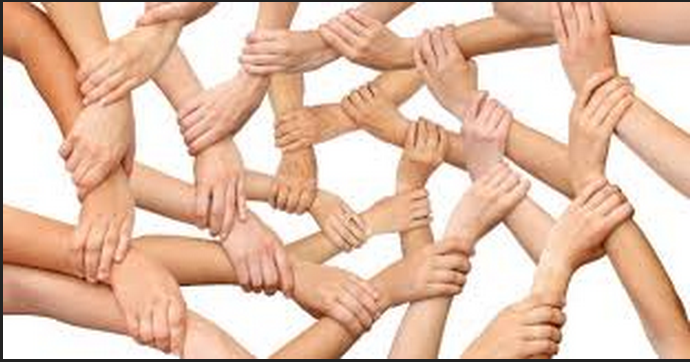 90